Афиша на уроке истории: приемы и методы.
Волкова Вера Константиновна
Обращаясь к этимологии слова «Афиша»
«Вывешивать, выставлять напоказ»
В XIII в. affiche (также в форме afiche) использовалось в значении «булавка, острый колышек, прищепка», а уже позднее приобрело значение «нечто, прикрепляемое булавками, колышками». 
В настоящий же момент, в обширном смысле «афишей» мы назовём всякого рода объявление. 
В настоящий же момент, в обширном смысле «афишей» мы назовём всякого рода объявление.
Афиша изначально есть носитель какой-либо информации. Это может быть место проведения спектакли или концерта, время проведения действия, его описание и т.д
Плакат же — призыв, изображение, определённые образ, в котором тексту будет отводиться минимум места.
На протяжении всех этапов модернизации неизменным в афише остаётся одно — название предстоящего действия.
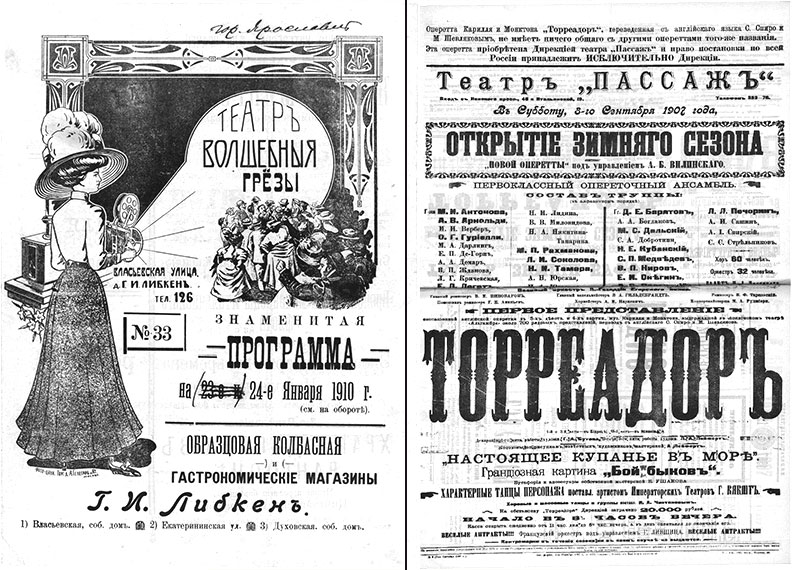 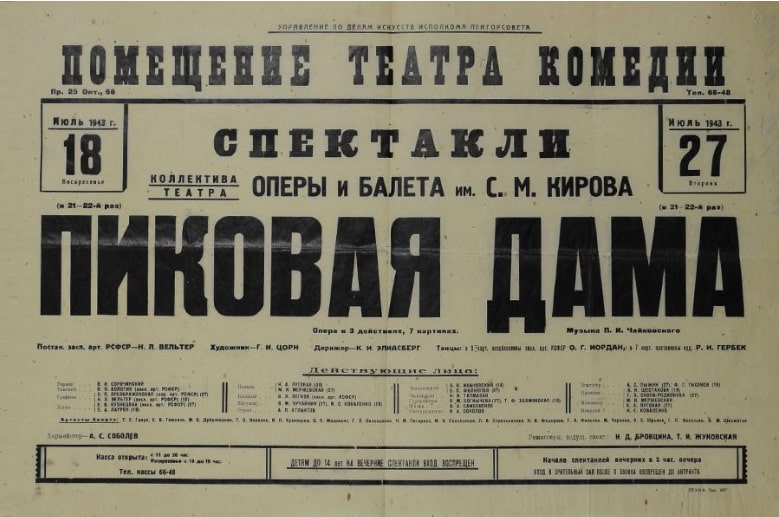 Задание 1
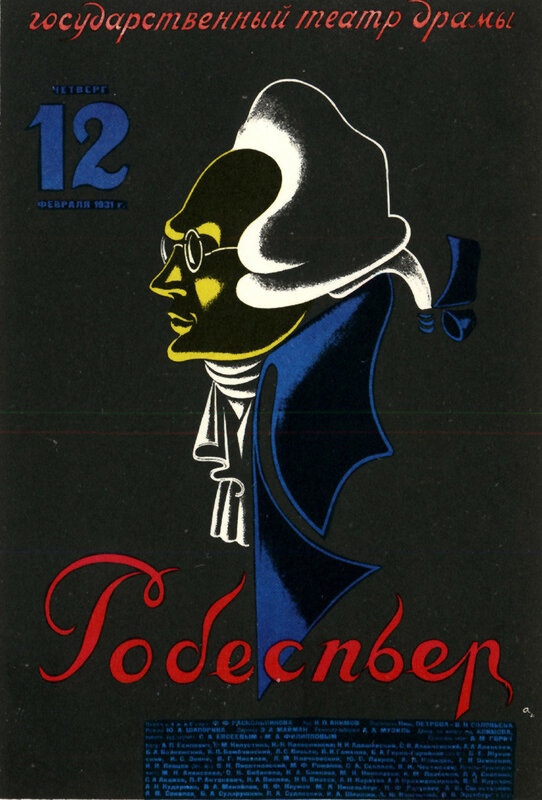 После нескольких минут рассмотрения, учащимся задаются следующие вопросы: 

1. Какая историческая личность изображена на афише и чем данная личность прославлена? С каким историческим событием и в какой стране связана данная личность? 
2. Почему именно Робеспьер был выбран в качестве центральной фигуры для спектакля? 
3. Какие события времен Робеспьера подтолкнули к созданию данного спектакля? 
4. Как вы считаете, с какой целью был поставлен данный спектакль?
Задание 2Учащимся предлагается соединить афишу фильма с фактом из истории данного фильма:
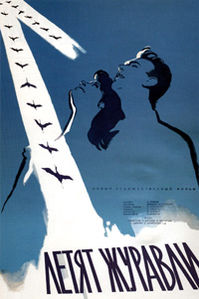 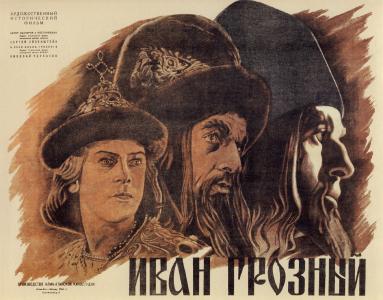 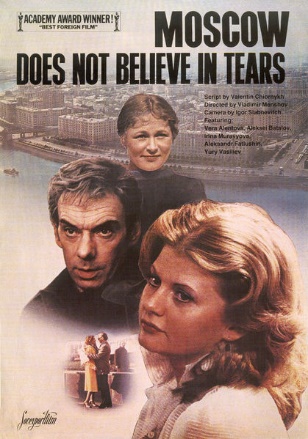 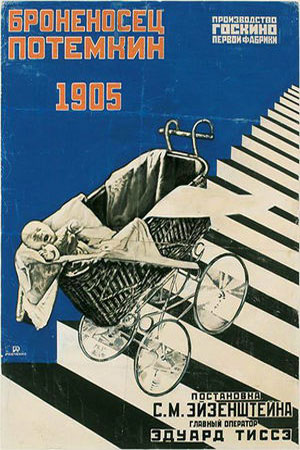 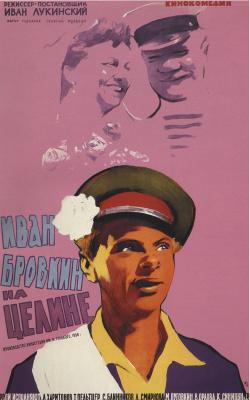